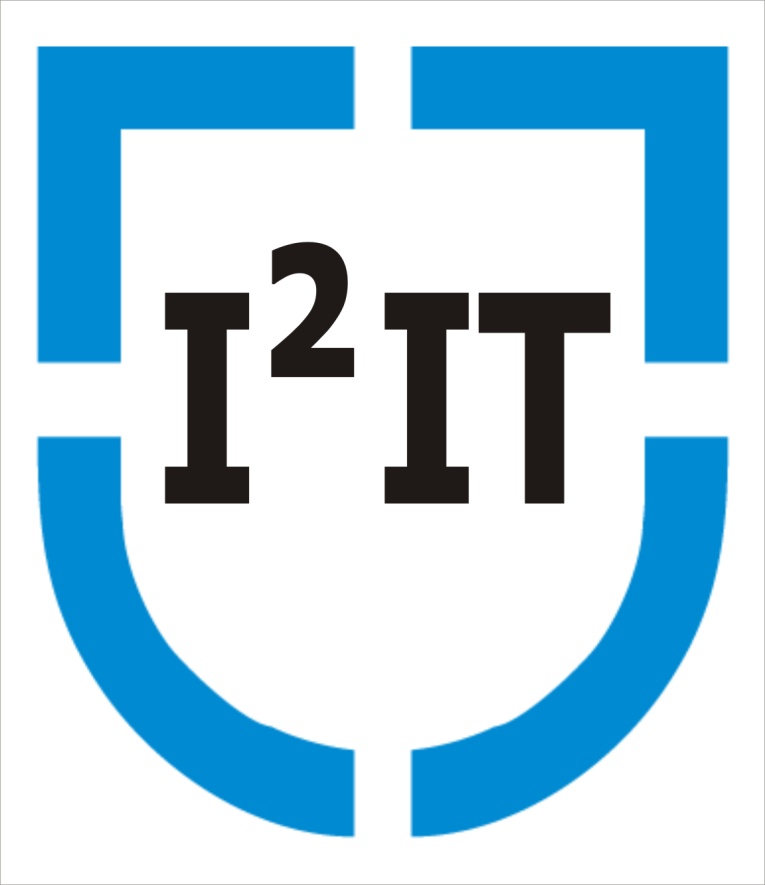 HOPE FOUNDATION’S
INTERNATIONAL INSTITUTE OF IFORMATION TECHNOLOGY, (I²IT)
www.isquareit.edu.in
+91 20 22933441 / 2
1
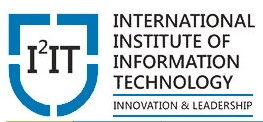 Operator Overloading
Definition
C++ tries to make the user-defined data types behave in much the same way as the built-in types.

For instance, C++ permits us to add two variables of user-defined types with the same syntax that is applied to the basic types.

This means that C++ has the ability to provide the operators with special meaning for a data type.

The mechanism of giving such special meaning to an operator is known as operator overloading.
Hope Foundation’s International Institute of Information Technology, I²IT, P-14 Rajiv Gandhi Infotech Park, Hinjawadi, Pune - 411 057 
Tel - +91 20 22933441 / 2 / 3  |  Website - www.isquareit.edu.in ; Email - info@isquareit.edu.in
2
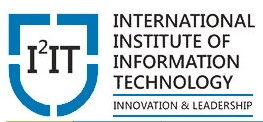 Operator Overloading
We can overload all the all the C++ operators except the following:

Class member access operators (.,.*)
Scope resolution operator (::)
Size operator (sizeof)
Conditional operator (?:)
Hope Foundation’s International Institute of Information Technology, I²IT, P-14 Rajiv Gandhi Infotech Park, Hinjawadi, Pune - 411 057 
Tel - +91 20 22933441 / 2 / 3  |  Website - www.isquareit.edu.in ; Email - info@isquareit.edu.in
3
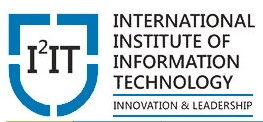 Operator Overloading
Syntax:
Return type classname::operator (op-arglist)
{
    Function body   //task definition
}
Operator function must be either member function (non static) or friend function.
Friend function will have only one argument for unary operators and two for binary operators.
Member function has no argument for unary operators and only one for binary operators.
Hope Foundation’s International Institute of Information Technology, I²IT, P-14 Rajiv Gandhi Infotech Park, Hinjawadi, Pune - 411 057 
Tel - +91 20 22933441 / 2 / 3  |  Website - www.isquareit.edu.in ; Email - info@isquareit.edu.in
4
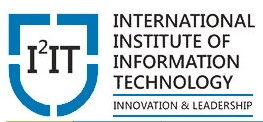 Operator Overloading
Overloading unary operator:
                         Following program shows how the unary minus operator overload:

void operator – (); //Function declaration

-s;  //Function calling
      // s is object of class space

void space::operator-()           // Function definition
{
   x=-x;   // x is a data member of class space
}
Hope Foundation’s International Institute of Information Technology, I²IT, P-14 Rajiv Gandhi Infotech Park, Hinjawadi, Pune - 411 057 
Tel - +91 20 22933441 / 2 / 3  |  Website - www.isquareit.edu.in ; Email - info@isquareit.edu.in
5
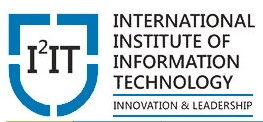 Operator Overloading
Following program shows how the unary minus operator overload when operator function is friend function. 

friend void operator – (space); //Function declaration

-s;  //Function calling
      // s is object of class space

void operator-(space &a)           // Function definition
{
   a.x=-a.x;   // x is a data member of class space
}
Hope Foundation’s International Institute of Information Technology, I²IT, P-14 Rajiv Gandhi Infotech Park, Hinjawadi, Pune - 411 057 
Tel - +91 20 22933441 / 2 / 3  |  Website - www.isquareit.edu.in ; Email - info@isquareit.edu.in
6
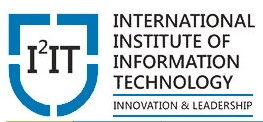 Operator Overloading
Following program shows how the binary + operator overload when operator function is a member function: 

complex operator +(complex); //Function declaration

c3=c1+c2;  //Function calling
                 // c1,c2 and c3 are the objects of class complex
                 // c3=c1.operator+(c2)

complex complex::operator+(complex x)           // Function definition
{
   complex temp;
   temp.real=real+x.real  //real and img are data members of class complex
   temp.img=img+x.img;
   return temp;
}
Hope Foundation’s International Institute of Information Technology, I²IT, P-14 Rajiv Gandhi Infotech Park, Hinjawadi, Pune - 411 057 
Tel - +91 20 22933441 / 2 / 3  |  Website - www.isquareit.edu.in ; Email - info@isquareit.edu.in
7
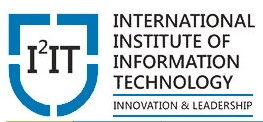 Operator Overloading
Following program shows how the binary + operator overload when operator function is a friend function: 

friend complex operator +(complex,complex); //Function declaration

c3=c1+c2;  //Function calling
                 // c1,c2 and c3 are the objects of class complex
                 // c3=operator+(c1,c2)

complex operator+(complex x,complex y)           // Function definition
{
   complex temp;
   temp.real=x.real+y.real;  //real and img are data members of class complex
   temp.img=x.img+y..img;
   return temp;
}
Hope Foundation’s International Institute of Information Technology, I²IT, P-14 Rajiv Gandhi Infotech Park, Hinjawadi, Pune - 411 057 
Tel - +91 20 22933441 / 2 / 3  |  Website - www.isquareit.edu.in ; Email - info@isquareit.edu.in
8
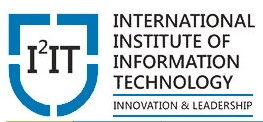 Operator Overloading
Rules for Overloading Operators: 
Only existing operators can be overloaded. New operators can not be created.
The overloaded operator must have at least one operant that is user defined type.
We cannot change the basic meaning of an operator.
Unary operators, overloaded by means of member function, take no explicit arguments and return no explicit values, but, those overloaded by means of a friend function, take one reference argument (the object of relevant class).
Binary operators overloaded through member function take one explicit argument and those which are overloaded through a friend function take two explicit argument.
When using binary operators overloaded through a member function, the left hand operand must be an object of the relevant class.
Hope Foundation’s International Institute of Information Technology, I²IT, P-14 Rajiv Gandhi Infotech Park, Hinjawadi, Pune - 411 057 
Tel - +91 20 22933441 / 2 / 3  |  Website - www.isquareit.edu.in ; Email - info@isquareit.edu.in
9
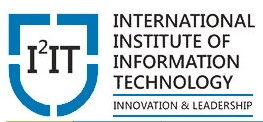 Operator Overloading
Rules for Overloading Operators: 
 Binary arithmetic operators such as +,-,* and / must explicitly return a value. They must not attempt to change their own arguments.
Overloaded operators follow the syntax rules of the original operators. They cannot be overridden.

We can not use friend functions to overload following operators.
Assignment operator =
Function call operator ()
Subscripting operator []
Class member access operator ->
Hope Foundation’s International Institute of Information Technology, I²IT, P-14 Rajiv Gandhi Infotech Park, Hinjawadi, Pune - 411 057 
Tel - +91 20 22933441 / 2 / 3  |  Website - www.isquareit.edu.in ; Email - info@isquareit.edu.in
10
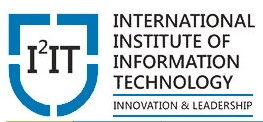 References
E  Balgurusamy, “Object-Oriented Programming with C++”, Second Edition, Tata Mcgraw Hill

2.   Herbert Schildt, “C++: The Complete Reference”, 4th Edition, Tata Mcgraw Hill

3.    https://www.tutorialspoint.com/cplusplus/cpp_overloading.htm
Hope Foundation’s International Institute of Information Technology, I²IT, P-14 Rajiv Gandhi Infotech Park, Hinjawadi, Pune - 411 057 
Tel - +91 20 22933441 / 2 / 3  |  Website - www.isquareit.edu.in ; Email - info@isquareit.edu.in
11
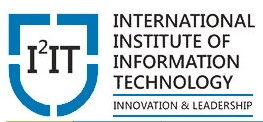 THANK YOU

For further information please contact
Prof. Sarang A.Saoji
Department of Information Technology
Hope Foundation’s International Institute of Information Technology, I²IT
Hinjawadi, Pune – 411 057
Phone - +91 20 22933441
www.isquareit.edu.in  |  sarangs@isquareit.edu.in
12